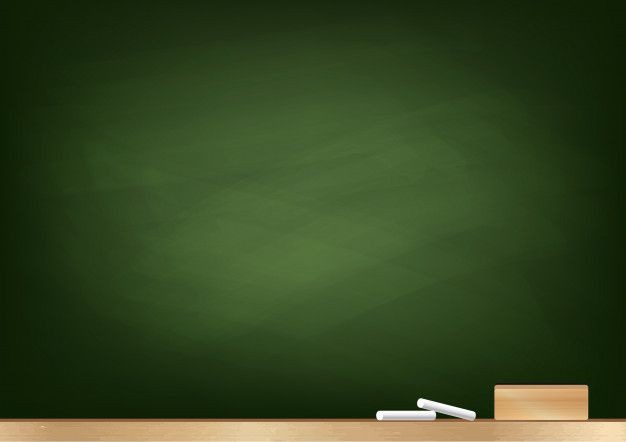 Mohamed Kheider University of BiskraFaculty of Economics, Commerce and Management SciencesDepartment of Commercial Sciences
Course: English Language                                                                 Teacher: Mekhloufi Rania 
Grade: 2 nd  Year Bachelor Commercial Sciences                          Group: (1,2,6)
2021/2022
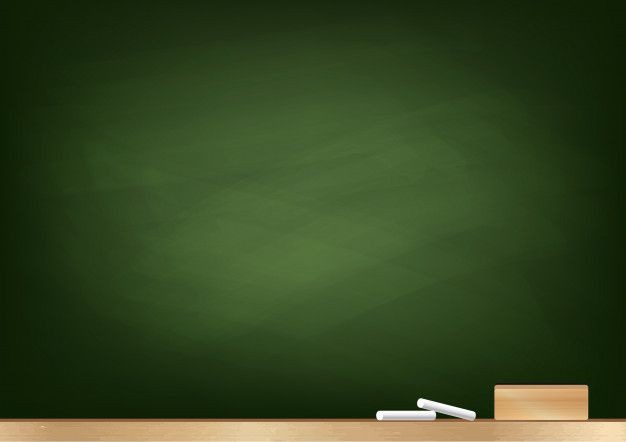 20/10/2022
Lesson 2: Reading Task: Bill Gates
1. Recaptulation of the previous session

2. Reading Task + practice: Bill Gtes
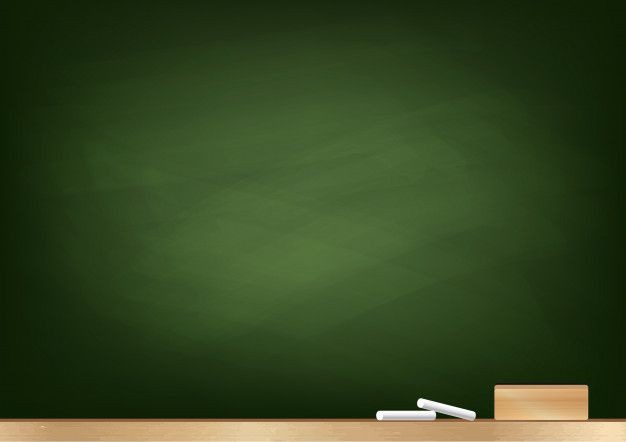 Characteristics of Business:
Profit earning: The basic purpose of business is to make the profit from its activities.
Consumer satisfaction: The aim of business is to supply goods and services to consumers, so as to satisfy their wants,
Legal and Lawful: business should be legal in the eyes of the law, or else it will not be considered as business.
BUSINESS
Economic activity: as it is conducted with the primary objective of earning money, i.e. for an economic motive.
Element of risk: business is concerned with exposure to loss because of factors as  a shift in demand, floods, fall in prices, strikes, lockout, money market fluctuation, etc.
Production of goods and services by business entities, with the aim of selling it further to the consumer, for profit.
Uncertain return: In business, the return is never predictable and guaranteed, i.e. the amount of money which the business is going to reap is not certain. It may be possible that the business earns a huge profit or suffer heavy losses.
Continuity in dealings: business requires regularity in transactions. So the dealings must be carried out on a regular basis.
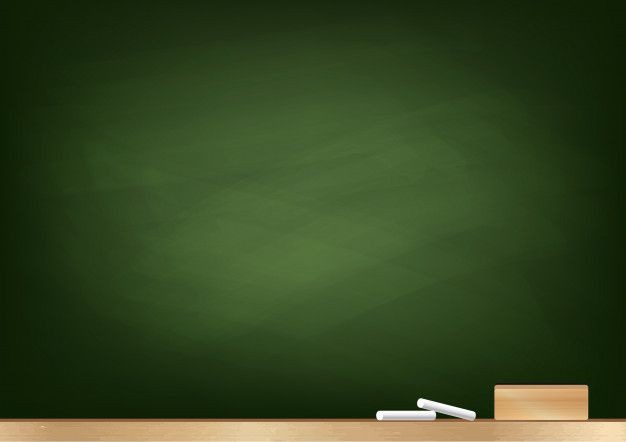 Classification of Business:
Business
Industry
Commerce
the production stage
(producing goods and services)
the Commercial transaction stage
(buying and selling goods and services)
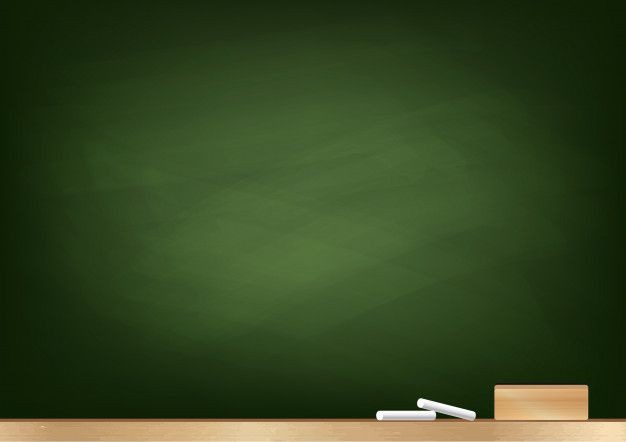 What are the Parts of Speech?

Parts of speech are the classification of words categorized by their roles and functions within the structure of the language. They play different roles in the structure of a language.  In English, there are nine parts of speech
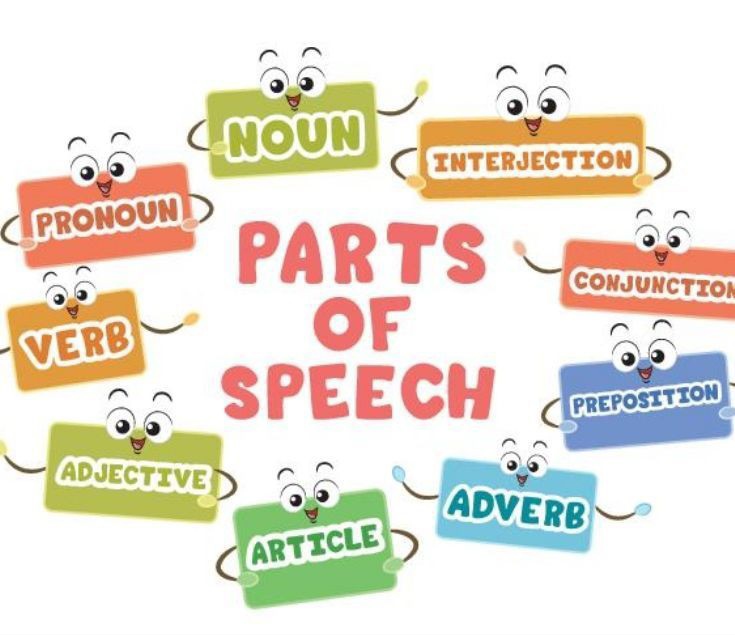 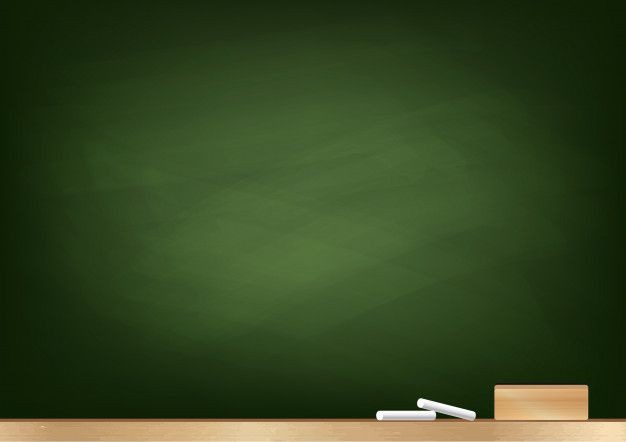 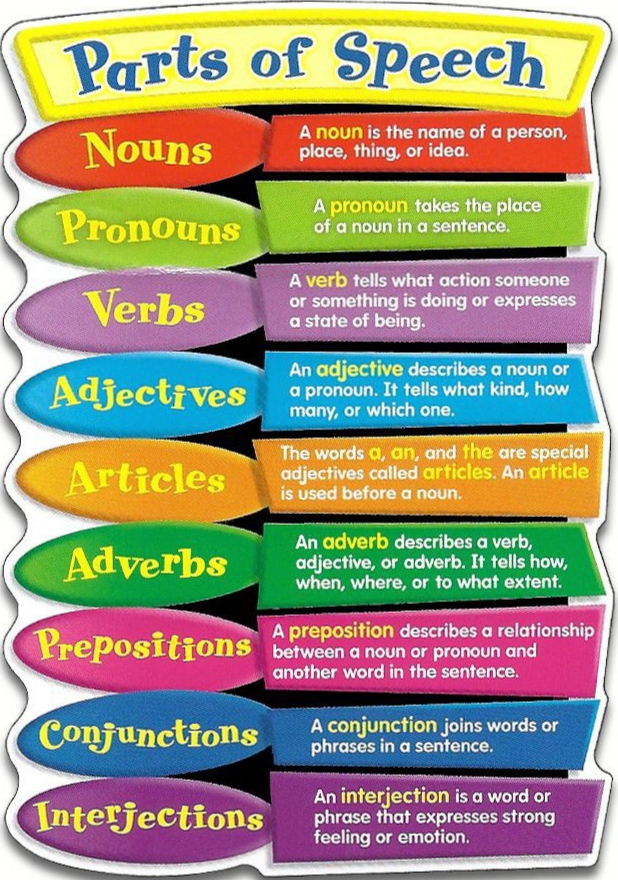 Freedom, Mohamed, Algeria, ship, bread , ....
I , you, they, we , she , he , who , them , which , ....
sing , buy , sell, drink, eat ,  be , demand.....
Lazy , expensive, cheap ,  bright , large , cold , hot , ....
a , an , the
sometimes , often , very , Carefully , terribly, easily, late...
by, for, into, in,  at, out of.....
and, but, because, with, so, thus, yet, however, or....
ouch! / eek / alas / wow /...
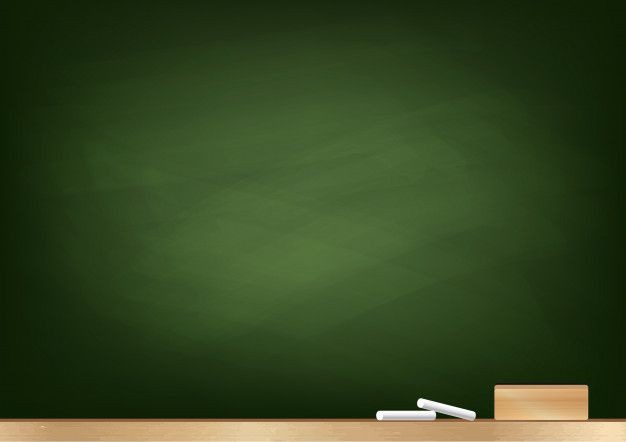 Reading task :

1 - Read the text carefully and answer the following questions.

Bill Gates

Bill Gates was born in Seattle, Washington. He has accomplished a lot in the business world, but his rise to fame came when he developed Microsoft. He co-founded the company in 1975 with business partner and childhood friend, Paul Allen. Microsoft became the world’s largest computer software company. Bill Gates was chairman of the company and Chief Executive Officer (CEO). He stepped down from his CEO position in January 2000, but continued as chairman and chief software architect. In February 2014 he stepped down as chairman of Microsoft and put more effort into a charity founded by him and his wife, The Bill and Melinda Gates Foundation. He also takes time to focus on climate change, global health and development, and education.
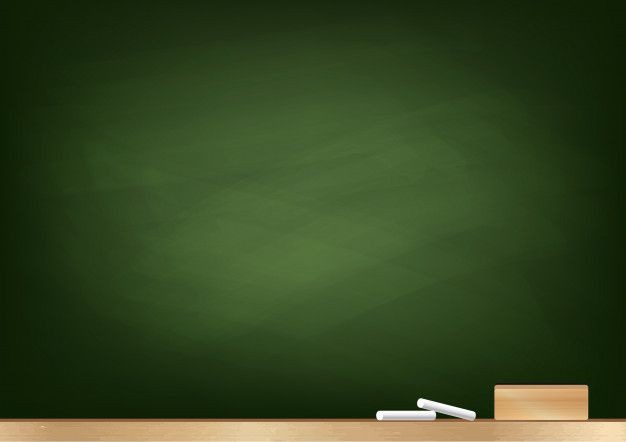 2-Answer the following questions.
Bill Gates create... Google / Yelp / Microsoft / Laptops
Bill Gates was born in...Mississippi / Utah / Washington / Texas
In what year did Bill Gates confound his company?...1980 / 1984 / 1975 / 1982
What is the name of  Bill Gates’  wife?...Susan / Carol / Melinda / Nancy
With whom did Bill Gates found the company?... 
Paul Frank / Paul Allen / Melinda Gates / Frank Allen
What role(s) did Bill Gates play in the company after January 2000?...
Game develoer / Chief software architect / Chairman and chief software architect
Which of following global issues is something Bill Gates Concentrates on?...
Human rights / Global trade / Climate Change / Food security
What does CEO stand for?...
Chief Entity Organization / Current Employee Officer / Chief Executive Officer / Credited Employee Officer
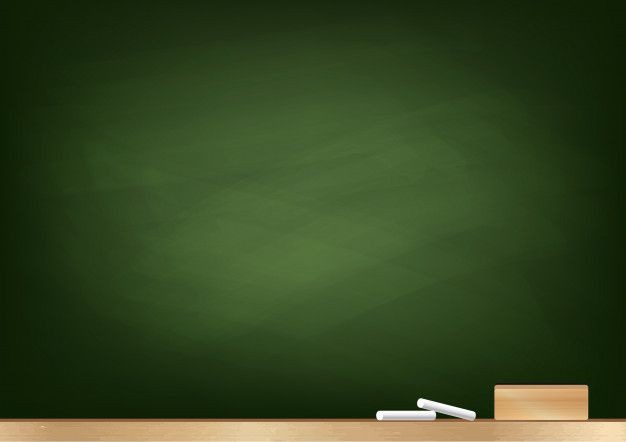 3 - Extract out the parts of speech from the above text.
Nouns: Bill Gates, Seattle, Washington, Business, world, lot, rise, Fame, Microsoft, Company, partner, childhood, 
Firend, Paul Allen, computure, software, company, chairman, chief, executive, officer, position, January, architect, February, effort, chairity, wife, Melinda, Foundation, time, climate, change, global, health, development,  education.
Pronouns: he, his, him.
Adjectives: largest.
Verbs: was born, has accomplished, came, developed, co-founded, became, stepped down, continued, put, founded, takes, focus.
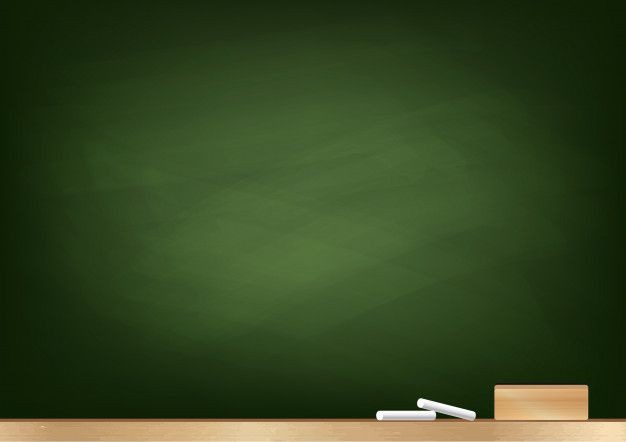 Prepositions:  in, to, with, from, of,  into, by, on.
Articles: a, the.
Conjunctions: But, as, also.
Adverbs: when, more.
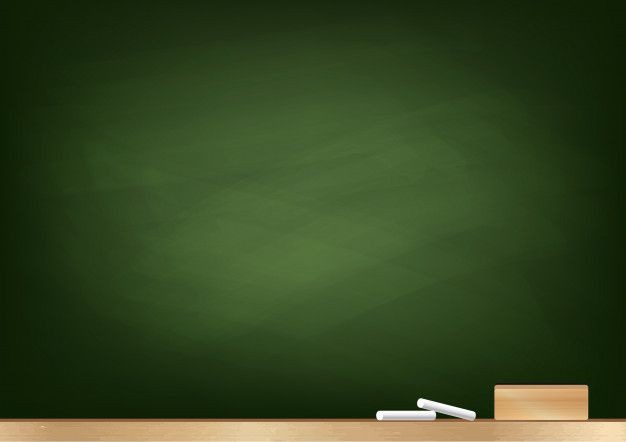 THANK YOU FOR YOUR ATTENDANCE